Start your own Foreign Exchange Business
Buying and Selling Money!
Imagine a business where you have
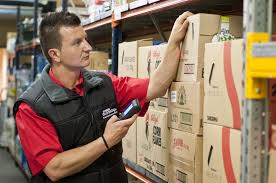 No Physical Stocks to buy & store
No Business Services 
to provide
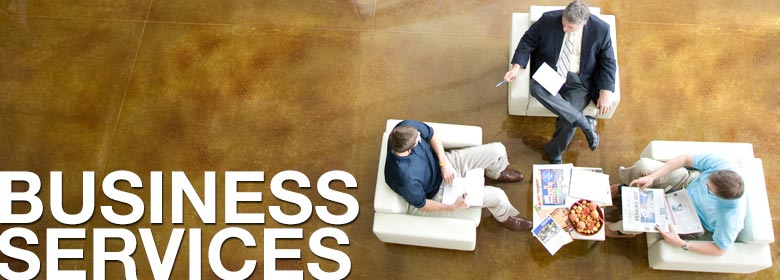 Imagine a business where you have
No Shop to manage and maintain
No Website to keep updated
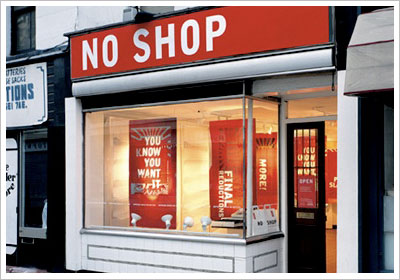 No Receptionist
No Secretary
No Admin Staff
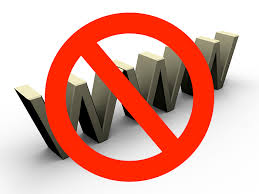 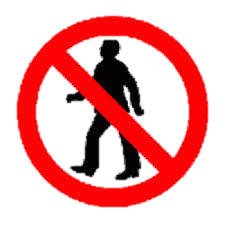 Imagine a business where you
Don’t need any Customers
Don’t need to Advertise
Don’t need to Market anything
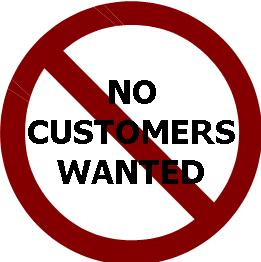 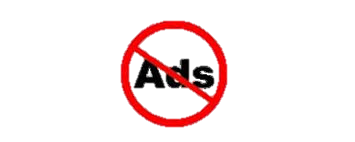 Don’t need any employees
Don’t need to do any Admin Work
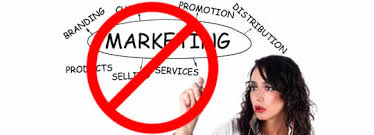 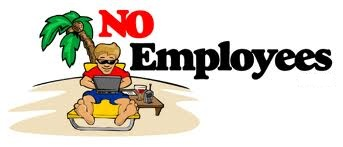 A Business that is ALWAYS open
When YOU want to Work!
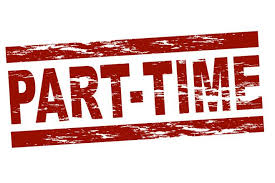 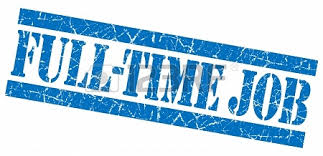 Imagine a Career where you Never have to 
look for a Job Again!
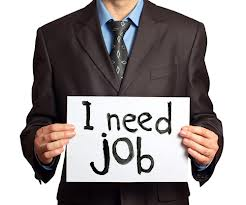 Imagine a business where
You can easily Earn more than
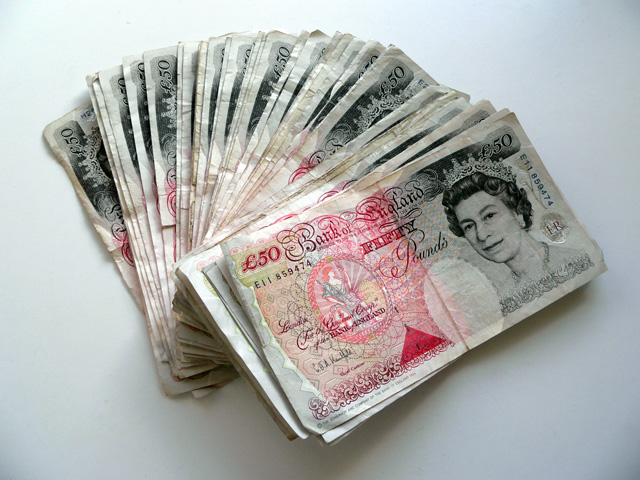 3 times  what you are 
earning today!!
This PERFECT Imaginary business is a REAL
Foreign Exchange Business
Are you ready to change your life?
What do I need to get started?
Assets You need
What You Will Need
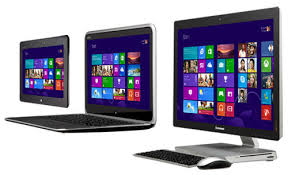 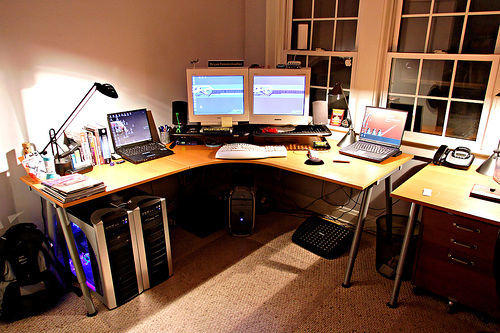 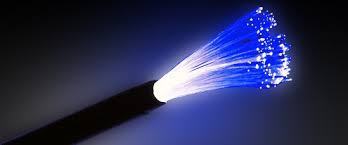 PC, Laptop or Tablet
Internet Broadband Connection
Home Office
What You Will Need
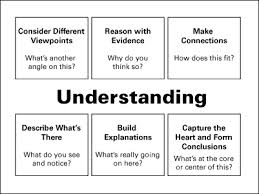 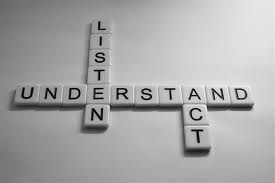 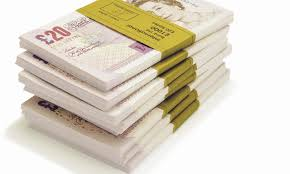 £500 MINIMUM Capital
£1000 Recommended
£5000 will be ideal

The more you invest, the higher your daily income will be.
Time to LEARN &
PRACTICE.
A SOLID Understanding of HOW the Foreign Exchange Business works
Lets talk about
Business Costs
Your Bills
You only have 3 bills
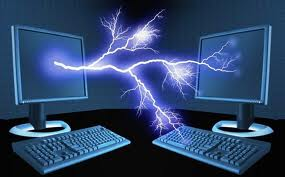 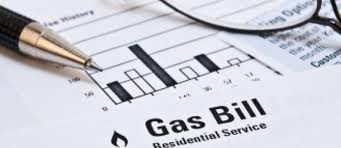 1.
Internet Broadband Costs
2.
Electricity to run the PC
3.
Heating Bills
Lets talk about
The Downside
The Downsides are
You WILL Lose MONEY if you make the wrong decisions
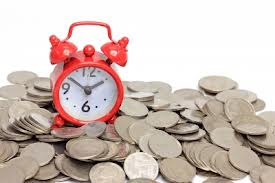 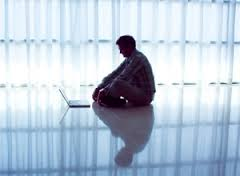 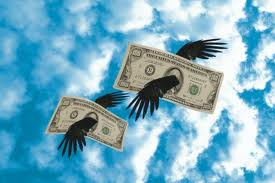 You can LOSE your ORIGINAL Capital
You will need to Sacrifice Time & Money - This is a REAL Business & Career
You will be
LONELY
This is not a “Get Rich Quick” business 
because you need to understand
what you are doing.  This will take time!
The BIGGEST Downside
GREED
Most people fail because they become TOO Greedy TOO Quick
Stick to your Money Management &
Risk Management Plans!
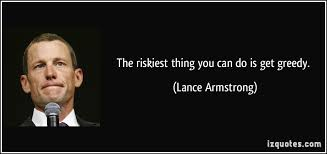 Lets get to the point!
Show me the money!!
How Much Can I Earn Per Day?
The Market moves at least 50 Points a day
We just want to WIN just 10 Points a day
If we Trade £1 per Point, we can earn £10 a day
£1 x 10 = £10
If we Trade £10 per Point, we can earn £100 a day
£10 x 10 = £100
If we Trade £100 per PIP, 
we can earn £1000! a day
£100 x 10 = £1000
[Speaker Notes: There are at least a minimum of TWO  opportunities a day to earn 10 PIPS throughout an average day ( so potentially you can earn £2000 per day!)]
Keeping The Best For Last!
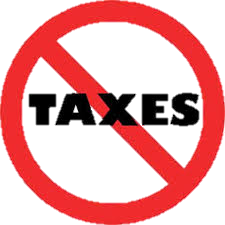 ALL YOUR EARNINGS  ARE

TAX FREE
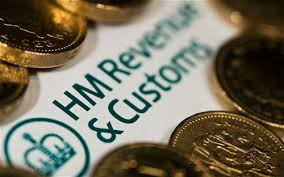 (ONLY in the UK and Eire)
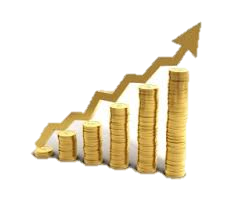 [Speaker Notes: Are you ready to change your life?
 
 
Never look for work again
Never get sacked or made redundant
Never worry about interviews anymore
Never rely on anybody else for your earnings]
Show me how easy is it to make money!
Show me how to EARN the MOney
How to Trade & Make Money
Let me show you how easy it is to make money!
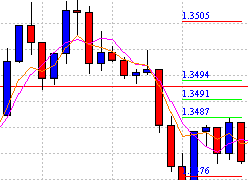 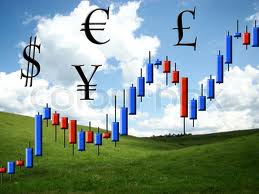 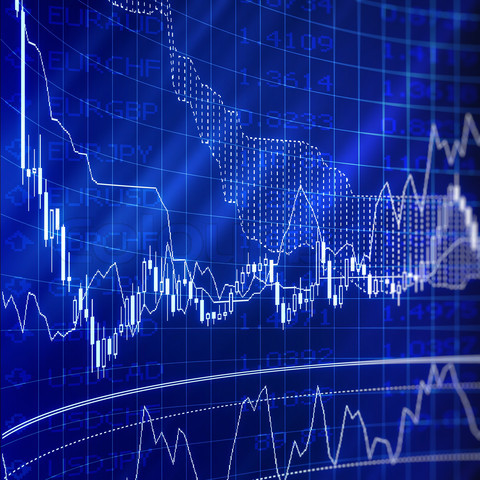 Trade using Historic Price Lines.
Trade using Candlesticks.
Trade using
Indicator.
Lets earn £100 per day using Price Lines
We are going to use  
Historic Price Lines to 
place a BUY trade
Find a Historic Price Line
Wait for the Prices to Drop to the Price Line & BUY
Invest £10 per Point
Ride it for only 10 Points
£10 x 10 = £100 in ONE Day!!!

We could have made £450 (£10 x 45) if we did not exit
Historic Price Lines
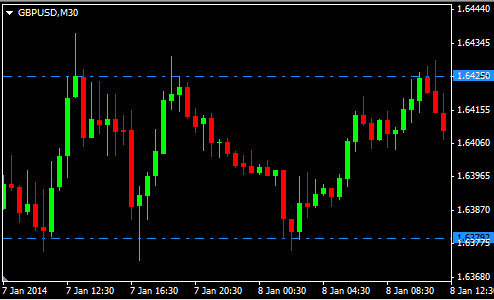 Prices 
Move 
45 Points
Prices do not Break through the Historic Price Line
Buy Here
Lets earn £300 per day using an Indicator
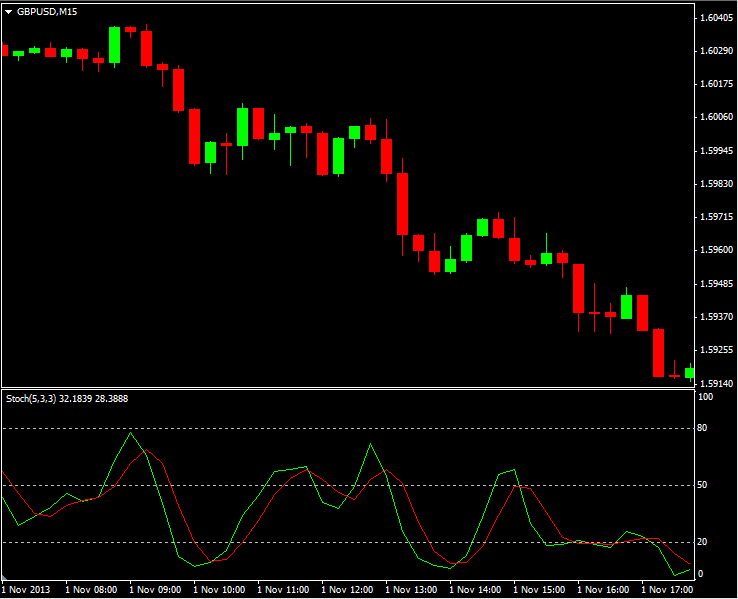 We are going to use an Indicator Called Stochastic
Sell when the Green Line  Crosses Red Line
Exit on Crossover again
Market moves 30 Points
£10 x 30 Points = £300

In this example, you could have earned £600 in a day (£300 TWICE!!)
Enter
Enter
Exit
Exit
Enter
Enter
Exit
Exit
Lets earn £400 per day using an Indicator
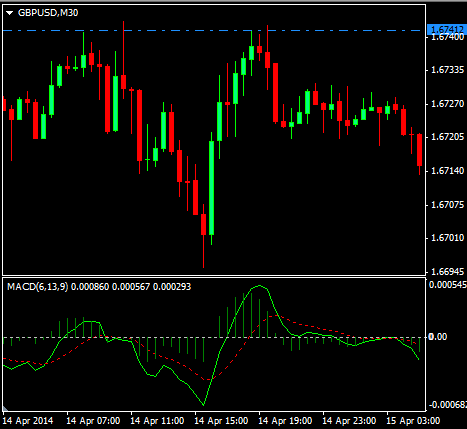 Exit
Historic Price Line
We are going to use an Indicator Called MACD
Notice that the prices are NOT breaking the Historic Price Line
Enter when the Green Line  Crosses Red Line
Exit on Historic Price Line
Market moves 40 Points
£10 x 40 Points = £400
Prices Moved 40 Points
£10 x 40 = £400
Enter
Enter
Lets earn £1000 per day!
For this, we will need to find a Reliable Pattern!

Find a PIN Setup
Invest £100 per Point
Ride it for only 10 Points
Exit and Reap the Reward!
£100 x 10 = £1000 in ONE Day!!!

Lets see another Pin Setup
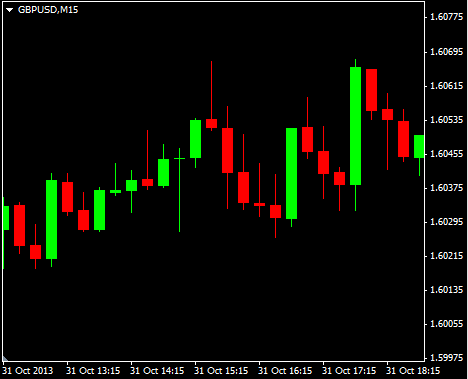 Pin Setup
Exit after 10 Points
£100 x 10 Points = £1000!
Prices Move more than 20 Points
Another Pin Setup Trade
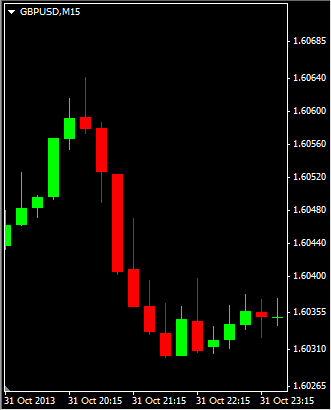 Look for the reliable PIN 

Enter at bottom of PIN 
Exit on Green Candlestick
Market moves 20 Points
£100 x 20 Points = £2000!! in 1 day.
Enter
Here
PIN Setup
Market 
moves 
20 points
Exit 
Here
Do you need
anymore convincing?
Now I Ask You
Do You Want this Opportunity?
What YOU need to do now
Step 1: 
Get TRAINED and EDUCATED
Start one of our Training Courses.
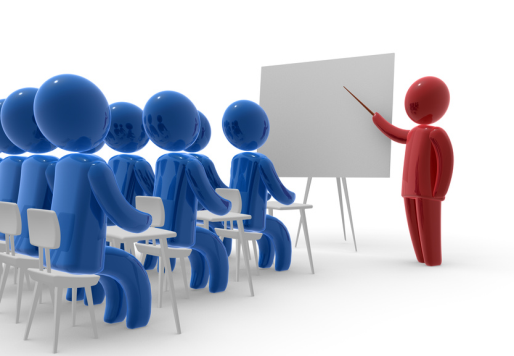 Step 2: 
Get EXPERIENCED – Practice makes Perfect
We will set you up with Demo Account
& a Live Account
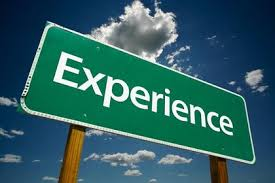 Training Courses
Training Courses for Beginners
Course 1: 
Fundamentals of Foreign Exchange Business
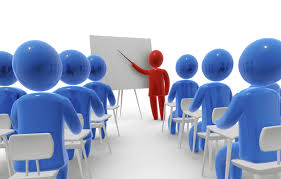 Course 2: 
Trading Foreign Exchange Successfully
How Much is the Training?
Each course costs £999 individually
Book Courses 1 & 2 for £1700 
Save £300
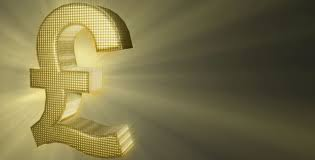 Only for today:
Book both Course  today for £1500
Save £500
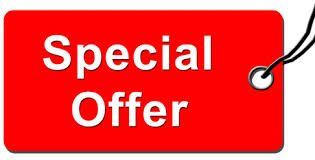 It’s time for you to hatch your Money Egg
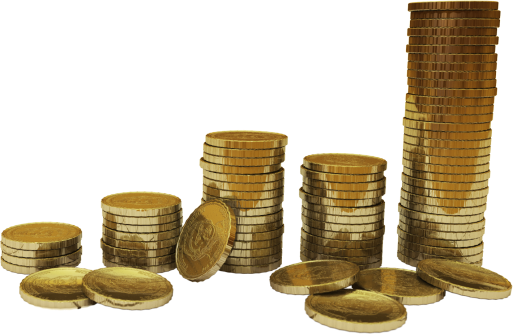 What are you waiting for?
Book Your Courses NOW!
Book your courses today & Start training Tomorrow!

Go to www.MoneyBusiness.co
Or Pay Direct Now
Account Name: ilm Group
Account No. 43141279
Sort Code: 09 06 66